L03 Retail Business Unit 3
Retail Operations 
Chapter 3: Retail Operations
LO3 Understand how retail businesses prepare for changes in the retail environment
AC3.1 Explain the effects of seasonality on retail operations 27 
AC3.2 Explain measures retail businesses use to prepare for unplanned situations in daily retail operations.
Seasonality can refer to a range of situations or events that can have an impact on a retail business. These impacts can be both positive and negative. Seasonality can refer to: 
• seasons in the year, e.g. summer/spring/autumn/winter 
• calendar events such as bank holidays/Halloween/Christmas and other celebratory events 
• special events such as the Olympics/Football World Cup/local festivals.
AC3.1 Explain the effects of seasonality on retail operations
Casestudy
Local4U is a clothes retailer in a relatively small town in Somerset. Local4U sells a range of clothing products, but the top sellers are school uniforms, including school sport kits, and the official replica kits for all the local sports teams. As the clothing market is competitive, Local4U has begun to offer a bespoke embroidery service for free to any customer that spends over £50 in-store. 
Every September, the local area hosts numerous endurance events such as triathlons. Mrs Singh, the owner, has noticed that more and more of the customers are making enquiries about specialist endurance equipment such as running trainers and wetsuits. The months July, August and September have been the busiest in the past few years with the release of the new sports kits, back to school shopping and now the endurance events. However, October and November, along with January to March tend to be the quieter months for sales.
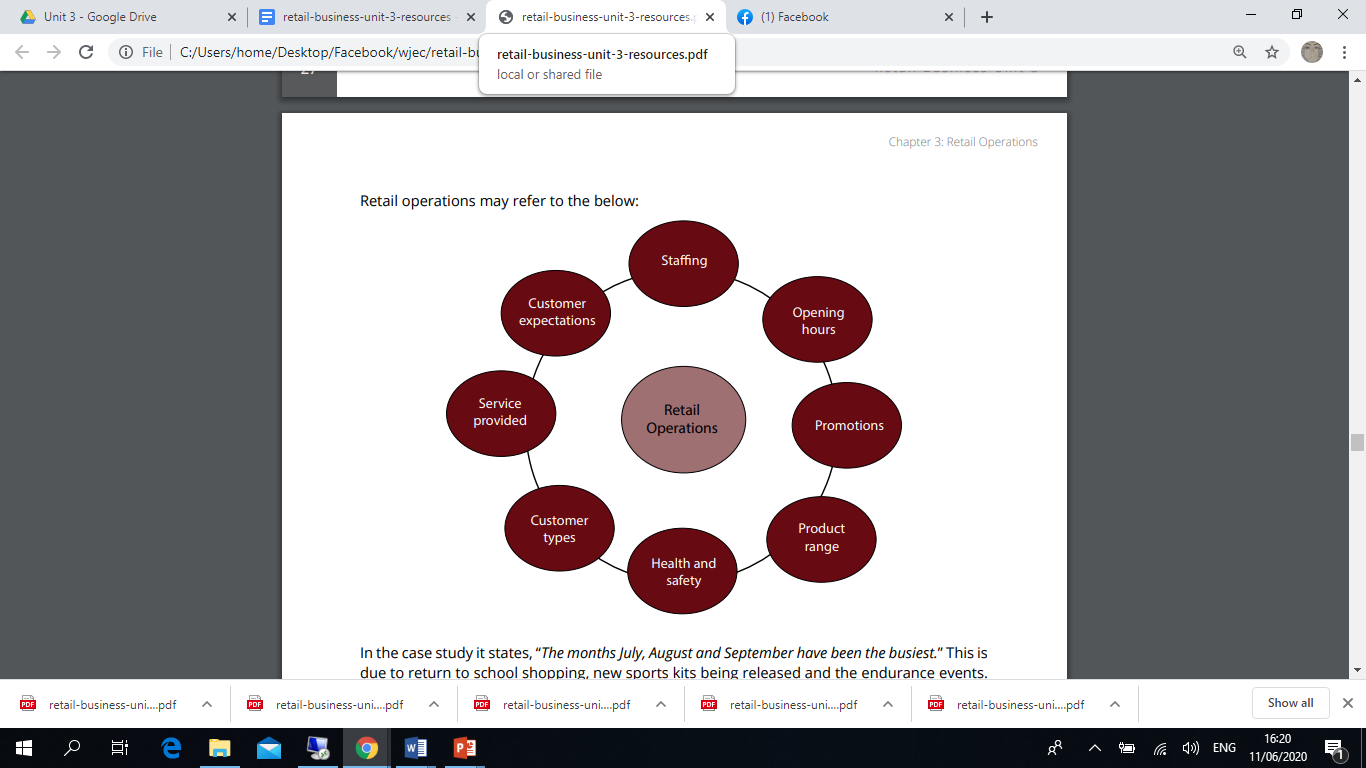 task
In the case study it states, “The months July, August and September have been the busiest.” This is due to return to school shopping, new sports kits being released and the endurance events. Complete the matrix below to show the effect on retail operations and what Local4U could do in response to this increase in demand. 














Pick one example of seasonality and explain its effects on the operations of Local4U
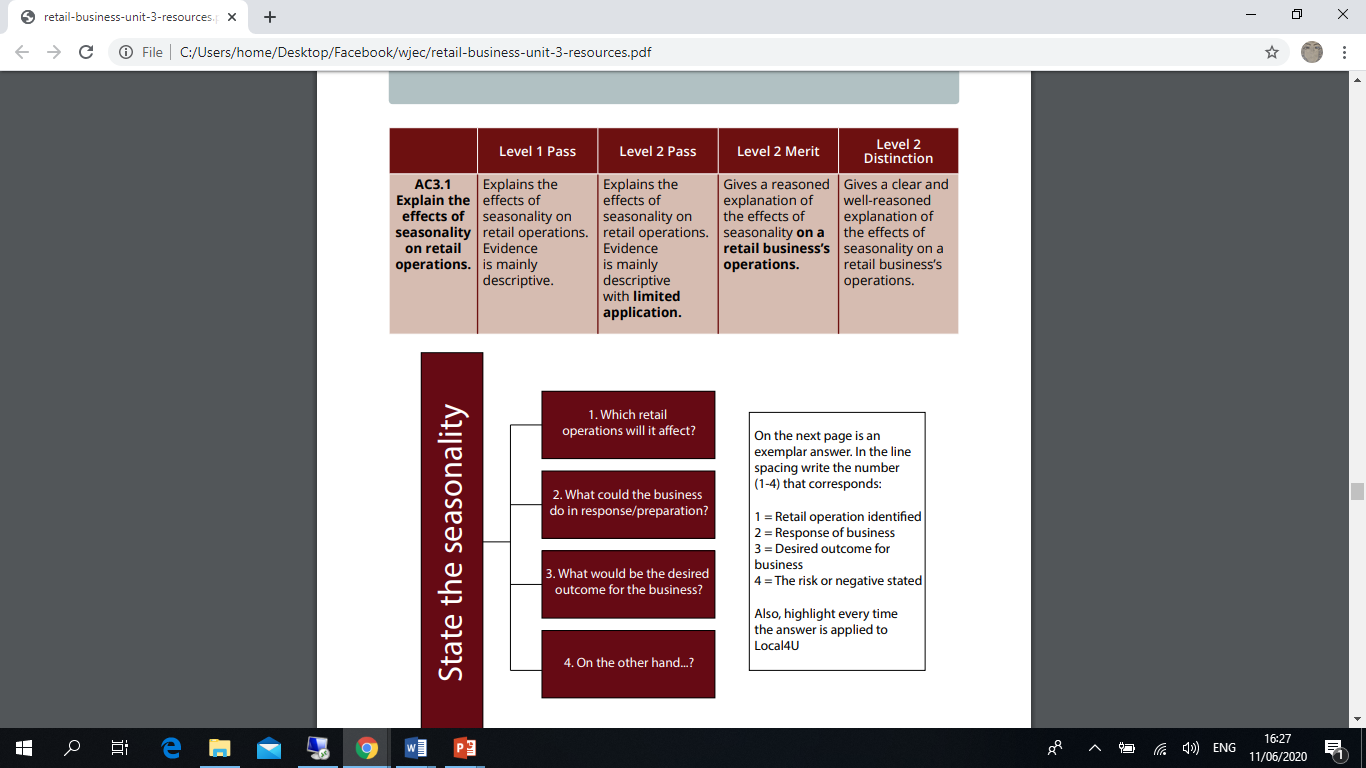 Due to the increase in demand from customers for endurance equipment, Local4U should 
increase their product range to include various items including bike accessories and 
wetsuits. If the retailer stocked these items, they could reasonably expect an increase in 
sales, especially in and around the month of September as this is when the endurance 
events are held locally. Due to the specialist nature of these products, Local4U must 
ensure that they have enough staff who have the required product knowledge as this 
is what the customers will expect. A further impact on Local4U could be that due to the 
training regimes of the triathletes, longer and later opening hours might be advised. 
However, whilst these changes to operations could positively impact the store due to
increase in sales and customers, there are a number of associated risks. The increase in 
product range would be a financial risk, and if the business purchases too much stock 
it is possible that they might not have enough capital to purchase other stock, such as 
its popular school uniforms. Also, by hiring more staff and staying open longer this will also increase the costs to the business
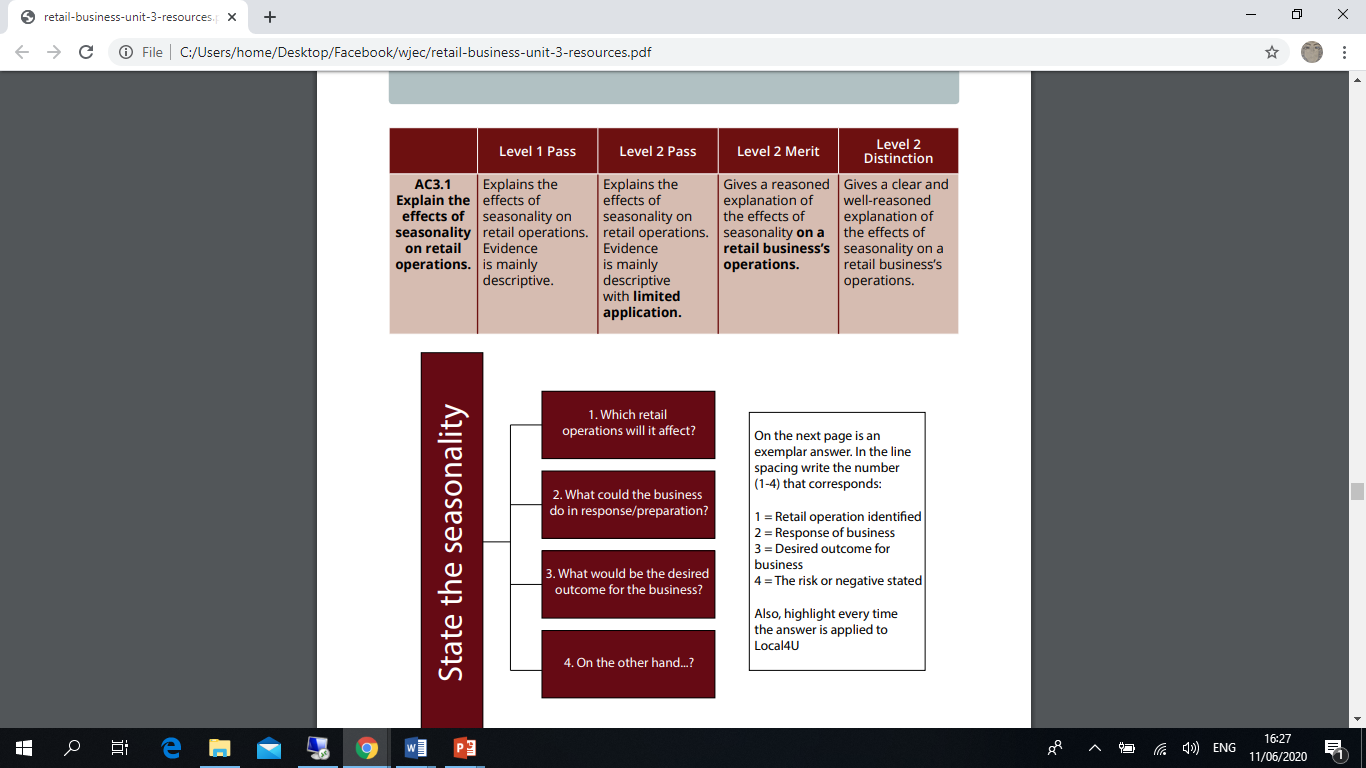 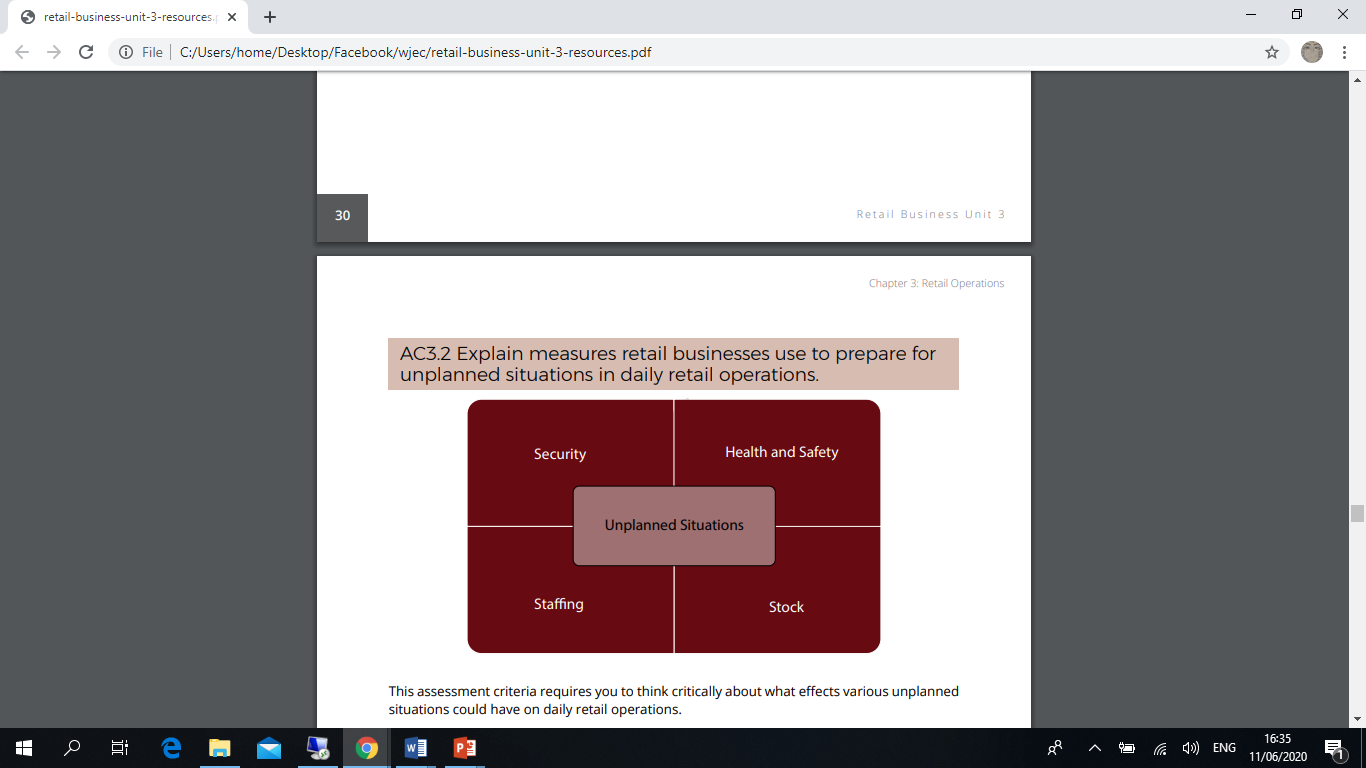 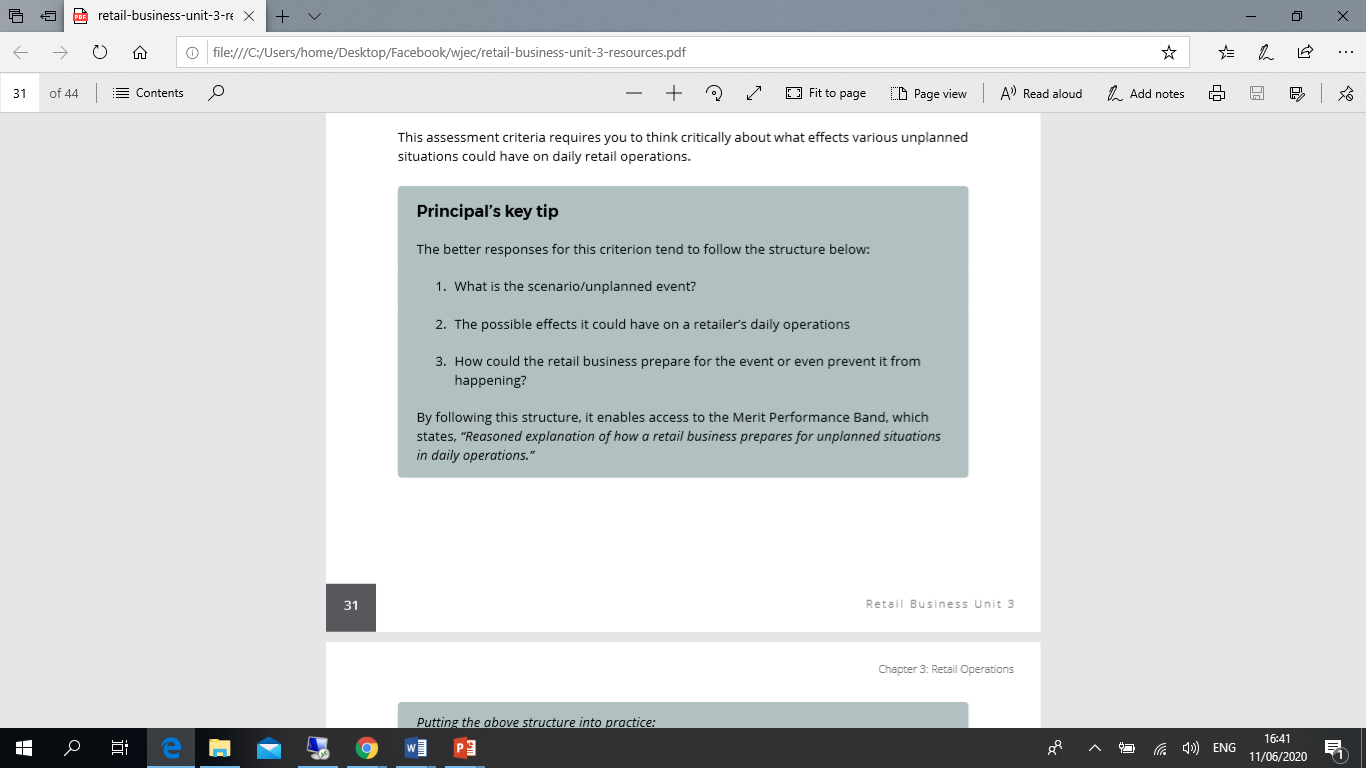 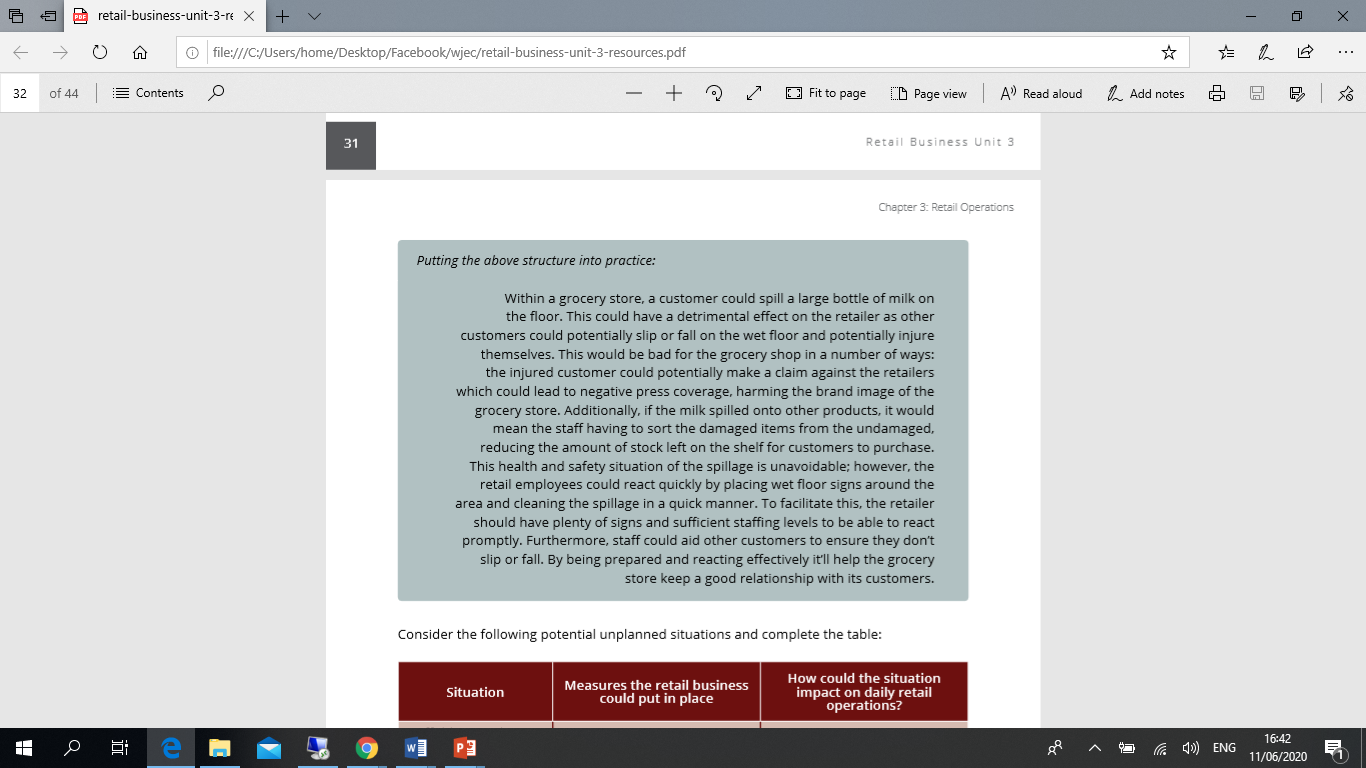 Consider the following potential unplanned situations and complete the table: